Adolescent HIV Care and Treatment
Module 2: 
The Nature of Adolescenceand the Provision               of Youth-FriendlyServices
Module 2 Learning Objectives
After completing this module, participants will be able to: 
Define adolescence
Identify some of the physical changes that occur during adolescence
Define the stages of adolescent development
Describe how ALHIV are different from children and adults living with HIV
Discuss the ways in which adolescents are a heterogeneous group
2
Module 2 Learning Objectives (Continued)
Discuss risk-taking as a normal part of adolescence as well as the consequence of negative risk-taking
Discuss some of the vulnerabilities faced by adolescents
Describe the characteristics of youth-friendly HIV care and treatment services
3
Session 2.1
Stages and Changes of Adolescence
4
Session 2.1 Objectives
After completing this session, participants will be able to: 
Define adolescence
Identify some of the physical changes that occur during adolescence
Define the stages of adolescent development
Describe how ALHIV are different from children and adults living with HIV
Discuss the ways in which adolescents are a heterogeneous group
5
Brainstorming
What do we mean by the following terms?
Adolescents
Youth
Young people
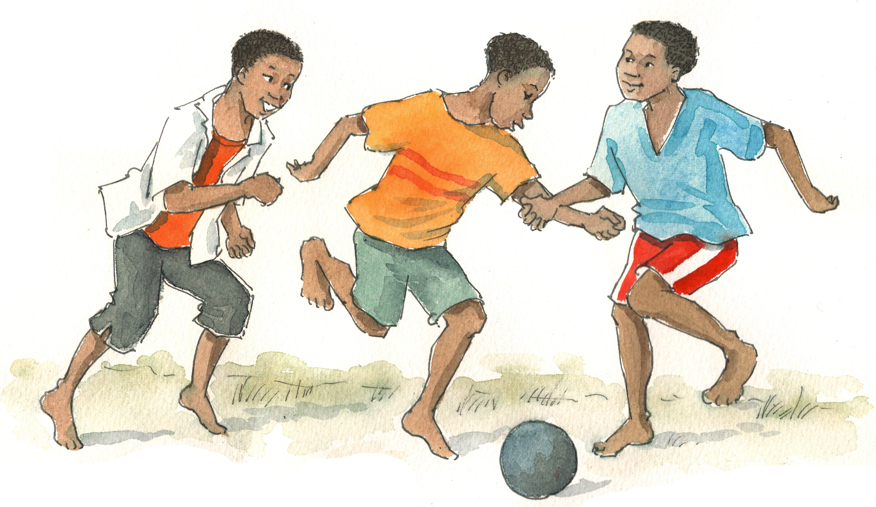 6
Focus of this training
Who Are We Talking About?
Adolescents are people between 10 and 19 years of age.
Adolescence is a phase of life that is defined differently across cultures.
Other commonly used terms are “youth” or “young people,” which have slightly different definitions:
7
Discussion Questions
Think back to your own adolescence and also think about the adolescents you know in your life.
What are the key changes that occur during adolescence?
Physical and sexual changes
Social and emotional                                          changes
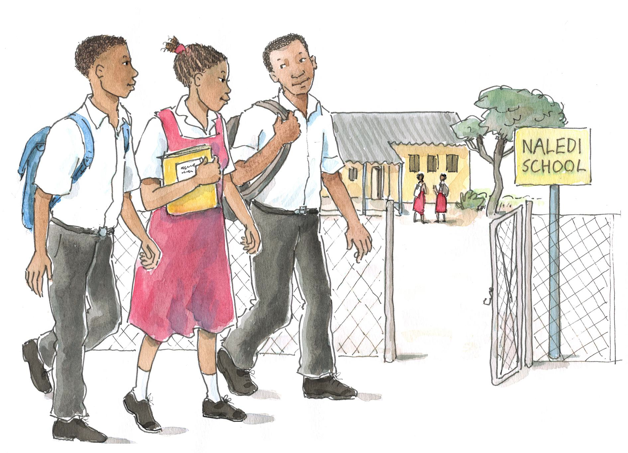 8
Key Changes During Adolescence
Many physical and sexual changes occur during adolescence:
9
Key Changes During Adolescence (Continued)
The system used most frequently to categorize these physical and sexual changes in girls and boys is referred to as the “Tanner staging system” (see Appendix 2A).
10
Key Changes During Adolescence (Continued)
Adolescents also experience psychological and emotional changes:
11
Remember:
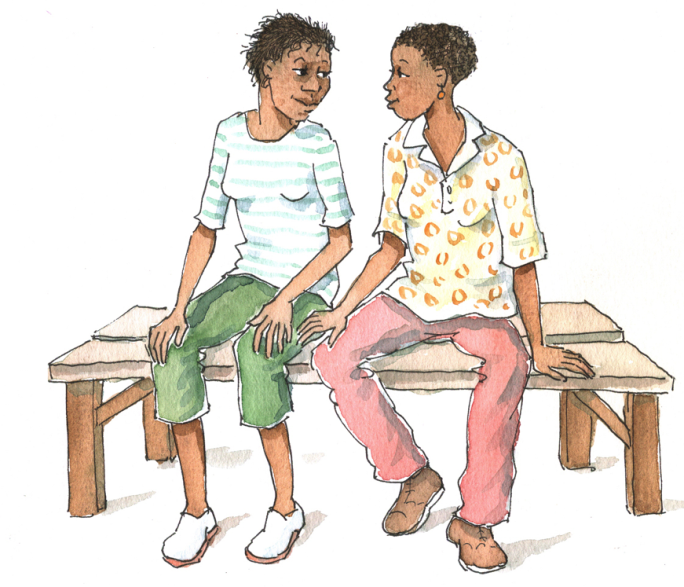 Adolescents undergo rapid growth and development, resulting in both physical changes and changes in thinking, social skills, problem solving, and relationships. 
These changes influence how adolescents interact, behave, and process information.
12
12
Stages of Adolescent Development
Key points:
Adolescence can be categorized into 3 overlapping developmental stages: early, middle, and late.
The ages given are approximate; maturation is more important than specific ages.
Maturation occurs in fits and starts.
Growth in each category of change can occur at different rates.
HIV impacts maturation in many ways.
See Table 2.2.
13
Discussion Question
How can perinatally-acquired HIV affect normal growth and development during adolescence?
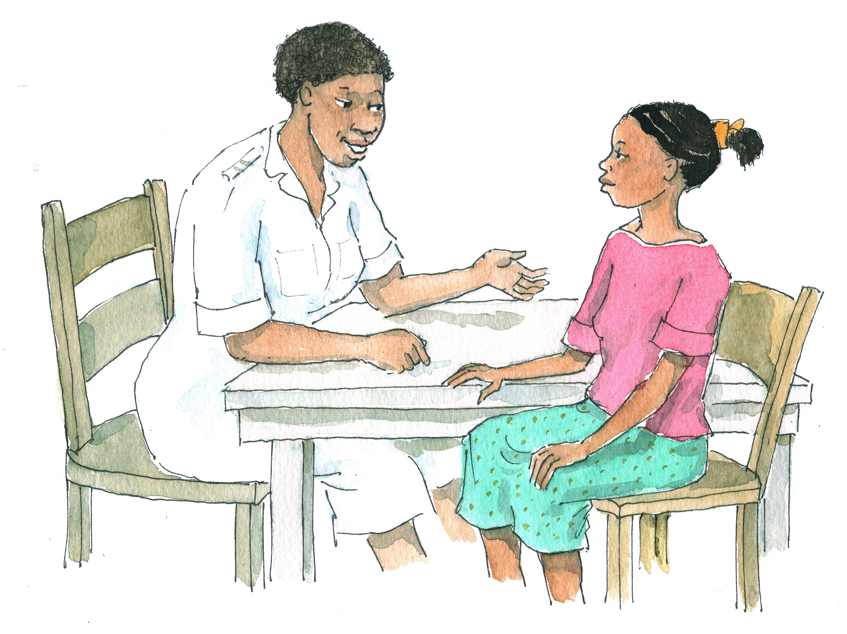 14
Effects of HIV Infection – Growth
HIV affects growth in adolescents who are perinatally infected with HIV.
HIV does not affect the growth of adolescents infected after they have reached their adult height.
Even in perinatally infected children, the physical effects of HIV may be minimized through the use of effective ART.
15
Effects of HIV Infection – Growth (Continued)
If HIV is advanced, an adolescent may experience delays in physical development, including puberty. As a result, ALHIV may appear younger and smaller.
Small stature may lead to a negative self-image and may also affect how other people view the adolescent.
ALHIV may experience drug-related side effects, including those that change physical appearance.
16
Effects of HIV Infection – Cognition
Adolescents perinatally infected with HIV may experience neurological consequences of longstanding HIV infection. The result may be developmental delays and learning problems.
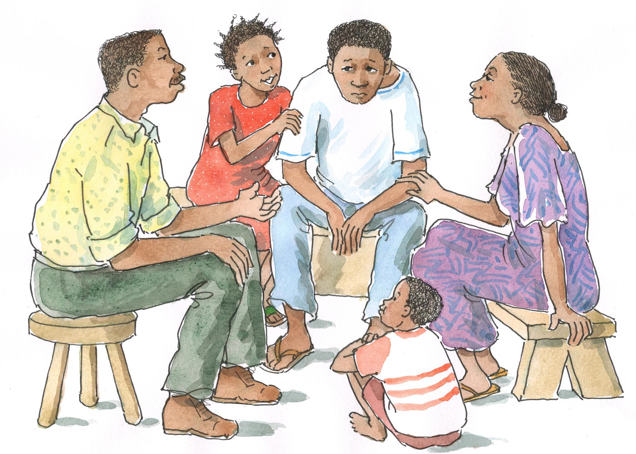 17
Effects of HIV Infection – Psychological and Social
ALHIV are very likely to experience emotional difficulties. These difficulties may not necessarily be due to health status, but rather to the pressures of life and a history of loss (including the loss of parents and home).  
Due to illness, ALHIV may miss out on activities that help define adolescents’ identities. 
HIV can bring with it concerns that may affect ALHIV’s mental health and their sense of fitting in with peers.
Many ALHIV live with either one or neither birth parent.  ALHIV may not feel like they are a part of their adopted home, which can lead to a sense of isolation.
18
Effects of HIV Infection – Peers
ALHIV may experience peer problems, which can be   exacerbated by the stigma associated with HIV.
ALHIV may have to regularly miss school to attend clinic appointments. This may impact upon their educational attainment and their sense of fitting in with peers.
In some places, few ALHIV attend school, which suggests that the school environment is not supportive of ALHIV’s needs. 
If adolescents feel different from their peers, they have a harder time bonding with them. This can also make separation from caregivers more difficult.
19
Discussion Question
What do we mean by the phrase, “not big children, not little adults?”
What are some of the key characteristics that distinguish adolescents from children and adults?
What might be the implications of                                                            each characteristic for ALHIV                                                                     services?
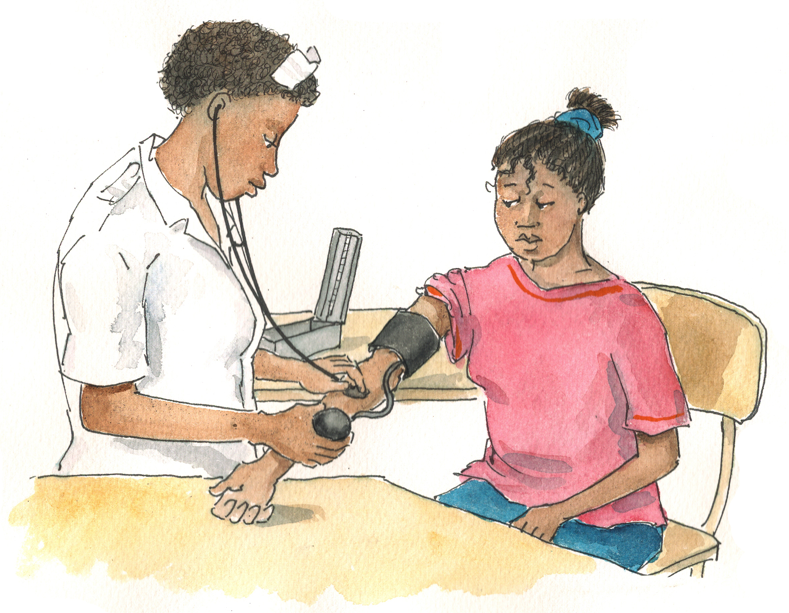 20
No Longer Children, Not Yet Adults
Distinguishing characteristics of adolescents may include:
Energetic, open,   spontaneous, inquisitive
Unreliable and/or  irresponsible
Moody
Desire independence
Influenced by friends 
Less influenced by family 
Looking for role models (often outside the family)
Embarrassed to talk to adults about personal issues
Desire to be different from parents and previous generation in general
These characteristics are generalizations — they are not all applicable to every adolescent client.
21
Exercise 1
Adolescents: Not Big Children, Not Little Adults: Small group work and large group discussion
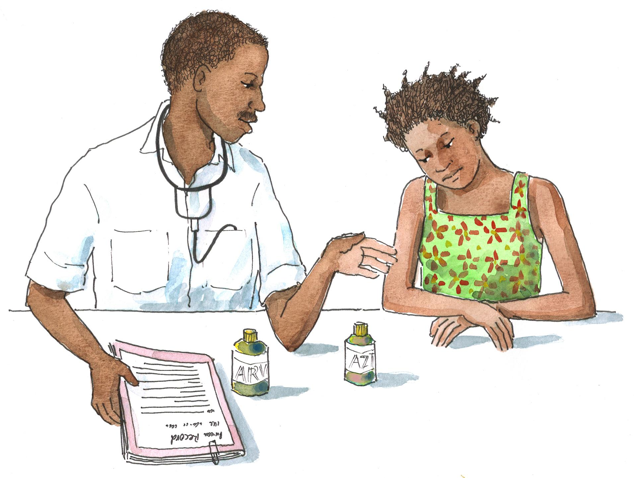 22
Exercise 1: Small Group Work
What are some of the special characteristics of adolescents that health workers need to consider when providing them with HIV care and treatment?
How do the needs of adolescent clients differ from those of pediatric and adult clients?
Adolescents are a heterogeneous/diverse group. What are some of the differences health workers may see among different adolescents clients?  What are the implications of these differences for their HIV care?
23
Exercise 1: Debriefing
What did we learn?
Key points:
The care, treatment, and support provided to an adolescent client needs to be tailored to that adolescent’s maturity level, social situation, and level of understanding. 
ALHIV differ from both children and adults living with HIV because of the rapid changes that occur during adolescence.
Adolescents are a heterogeneous group — not only do they differ from each other, but each individual adolescent also changes as he or she matures. 
Health workers need to understand these differences and consider them when providing care to ALHIV.
24
Special Considerations for Adolescent Clients
Adherence to medicines:
Younger adolescents may still rely on a caregiver to take their medicines.
Older adolescents need to take some or all of the responsibility for taking their medicines every day.
Often, adolescents struggle with adherence ad various points in their development, as they strive to form their own identity and to fit in with peers.
25
Special Considerations (Continued)
Adherence to care:
Adherence to care may be more difficult for ALHIV because:
Often have less disciplined or structured lives and less stable relationships outside of the family
Are more likely to lack skills to negotiate health services and to understand side effects, treatment options, and regimen requirements
Outreach is more difficult because adolescents are scattered and it is harder to bring them into care.
Adolescents can become lost in the system when in transition from pediatric to adult HIV services.
26
Special Considerations (Continued)
Stigma and discrimination:
Blame is often placed on ALHIV because of an assumption that they voluntarily engaged in “risky behavior.” 
Stigma and discrimination associated with HIV prevents many ALHIV from disclosing their HIV-status.
This may be a particular issue when adolescents decide to become involved in a sexual relationship.
27
Special Considerations (Continued)
Counseling adolescents:
Adolescents’ cognitive abilities and skills are different from adults 
They require different counseling approaches and often more extensive and intensive counseling sessions. 
Conflicts between cultural or parental expectations and adolescents’ emerging values can present serious challenges.
Adolescent clients often depend on their caregivers and cannot always make independent decisions.
Adolescents have a range of future decisions to make, like whether to have children, whether to get married, etc.
Adolescents face strong peer pressure and tend to be dependent on peers for lifestyle guidance.
28
Special Considerations (Continued)
Safer Sex:
ALHIV may not understand risk-taking behavior or the importance of risk reduction. This makes them more vulnerable to unintended pregnancy and STIs 
There is a widespread belief that ALHIV are “not supposed” to be having sex. As a result, they often hide their sexuality.
Adolescents may have limited access to contraceptives; they may also lack the skills to use them correctly and/or negotiate their use.
Gender inequality may further reduce female adolescents’ ability to negotiate condom use.
29
How Adolescents Differ from        One Another
Adolescents are a heterogeneous group and may differ from one another in many ways:
Stage of development
Gender
Sexual orientation
Home or family situation
Educational level
Financial situation
Geographic location
Relationship or marital status
Experience with stigma and discrimination
Counseling and education should meet the unique needs of each adolescent.
30
Questions or comments on this session?
31
Session 2.2
Adolescent Vulnerabilities, Risk-Taking Behaviors, and Their Consequences
32
Session 2.2 Objectives
After completing this session, participants will be able to: 
Discuss risk-taking as a normal part of adolescence as well as the consequences of negative risk-taking
Discuss some of the vulnerabilities faced by adolescents
33
Discussion Questions
What risks did you take when you were an adolescent?
Thinking back, why do you think you                                                                            took these risks?
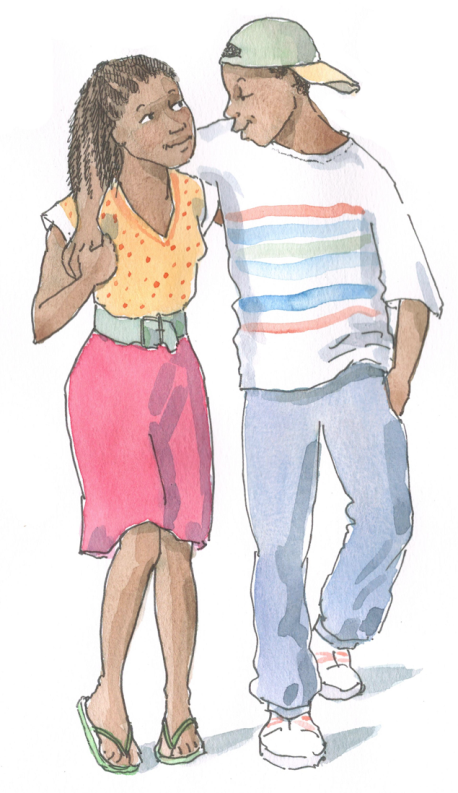 34
Risk-Taking As a Normal Part of        Growing up
Adolescents take risks as a normal part of growing up. Risk-taking is the tool adolescents use to define and develop their identity. Healthy risk-taking is a valuable experience.
Healthy risk-taking includes participating in sports, developing artistic and creative abilities, traveling, making new friends, and contributing constructively to one’s family or community.
35
Risk-Taking As a Normal Part of          Growing up (Continued)
Curiosity, sexual maturity, a natural inclination toward experimentation, and peer pressure can lead to unhealthy/ negative risk-taking. This includes:



A sense of powerfulness, feelings of invulnerability, and impulsiveness can lead to a lack of future planning. 
Risk-taking can be caused by a lack of knowledge.
In some cultures, young men are encouraged to take risks as a way of proving their masculinity.
Drinking, smoking, using drugs
Driving recklessly
Unsafe sexual activity

Self-mutilation
Running away
Stealing
36
36
Risk-Taking – Health Workers Should:
37
Types and Consequences of Unhealthy Risk-Taking Behavior
Unhealthy risk-taking can result in:
Poor adherence to ARVs or HIV care and treatment
Unprotected sex
Experimentation with alcohol, marijuana, etc.
Can interfere with judgment and adherence
Can suppress the immune system; can make a person more vulnerable to OIs; can compromise body’s response to AZT
Can adversely interact with HIV medications, causing illness
Can reduce inhibitions and affect decision-making
In a Botswana study, heavy drinking was associated with unsafe sex, sex with multiple partners, paying for sex, and intergenerational sex.
38
Brainstorming
What do we mean when we say adolescents are vulnerable? Vulnerable to what?
What makes adolescents, and in particular ALHIV, vulnerable to poor health? What makes them emotionally vulnerable? What makes them economically vulnerable? 
What specifically makes                                                                       adolescent girls vulnerable?                                                         Adolescent boys?
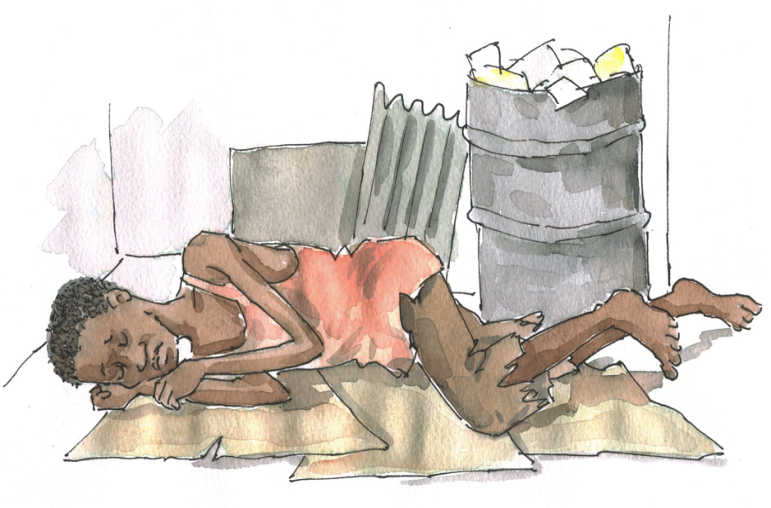 39
Physical Vulnerabilities
Young people, particularly young women, are more vulnerable to STIs than adults.
The cells lining the inside of the normal adolescent cervical canal are more vulnerable to infections than the cells that line the mature cervical canal of adults.
ALHIV, like all PLHIV, are particularly vulnerable to nutritional and caloric deficiencies, due to the increased energy demands HIV imposes on the body.
HIV can contribute to compromised physical and psychological development, including stunting and slower than normal growth
40
Social, Psychological, and Emotional Vulnerabilities
Psychological factors that put many adolescents at increased risk of physical harm include a general sense of invulnerability, the desire to try new things, and a willingness to take risks.
Adolescents’ family situations may offer little social and material/financial support.
Mental health problems can increase during adolescence.
Adolescents often lack maturity, assertiveness, and good communication skills  difficulty making good decisions, articulating needs, and withstanding peer pressure 
There are often unequal power dynamics between adolescents and adults; adolescents are more vulnerable to abuse.
41
Socioeconomic Vulnerabilities
The need for money often increases during adolescence:
Lack of access to money or employment can lead adolescents to steal or take work in hazardous situations.
Economic hardship can increase health risks.
Adolescents are more likely to experiment with drugs and alcohol, and disadvantaged adolescents are at greater risk of substance abuse.
Young women are particularly vulnerable:
They often face gender discrimination that affects food allocation, access to health care, adherence to care, the ability to negotiate safer sex, and opportunities for social and economic well being.
Some marry very young to escape poverty.
Many adolescents are at risk due to other socioeconomic and political reasons.
42
Questions or comments on this session?
43
Session 2.3
Providing Youth-Friendly Services to Adolescents
44
Session 2.3 Objective
After completing this session, participants will be able to: 
Describe the characteristics of youth-friendly HIV care and treatment services
45
Brainstorm
What do we mean by “youth-friendly services?”
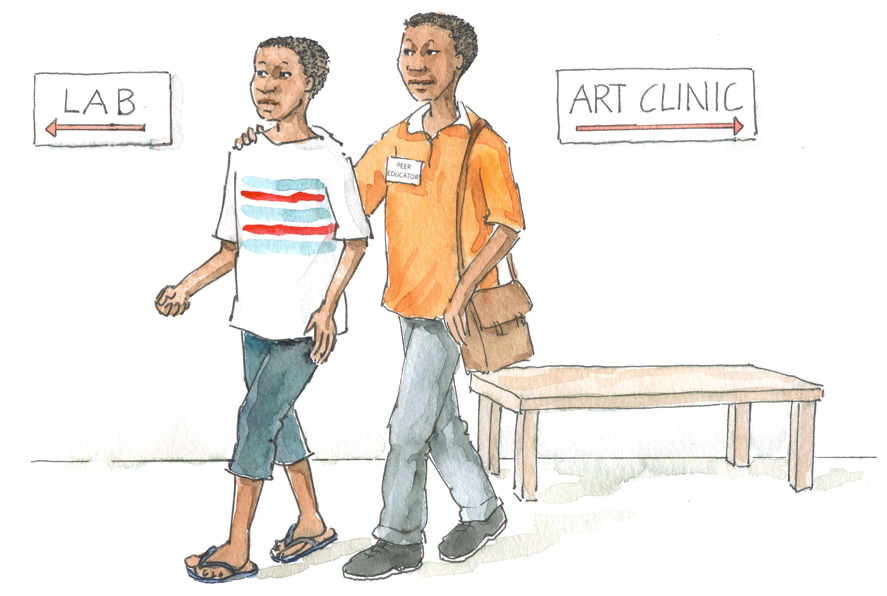 46
Characteristics of Youth-Friendly Services
In order to serve adolescent clients with HIV prevention, care, treatment, and support, and related health services, clinics and programs must be able to attract, meet the needs of, and retain these clients.
47
Characteristics of Youth-Friendly Services (Continued)
See Table 2.3.
48
Characteristics of Youth-Friendly Services (Continued)
49
Characteristics of Youth-Friendly Services (Continued)
Source: Senderowitz, J., Solter, C., & Hainsworth, G. (2004). Comprehensive reproductive health and family planning training curriculum. 16: Reproductive health services for adolescents. Watertown, MA: Pathfinder International.
50
Brainstorming
What steps might you take to make existing clinical services in your own setting friendlier to ALHIV?
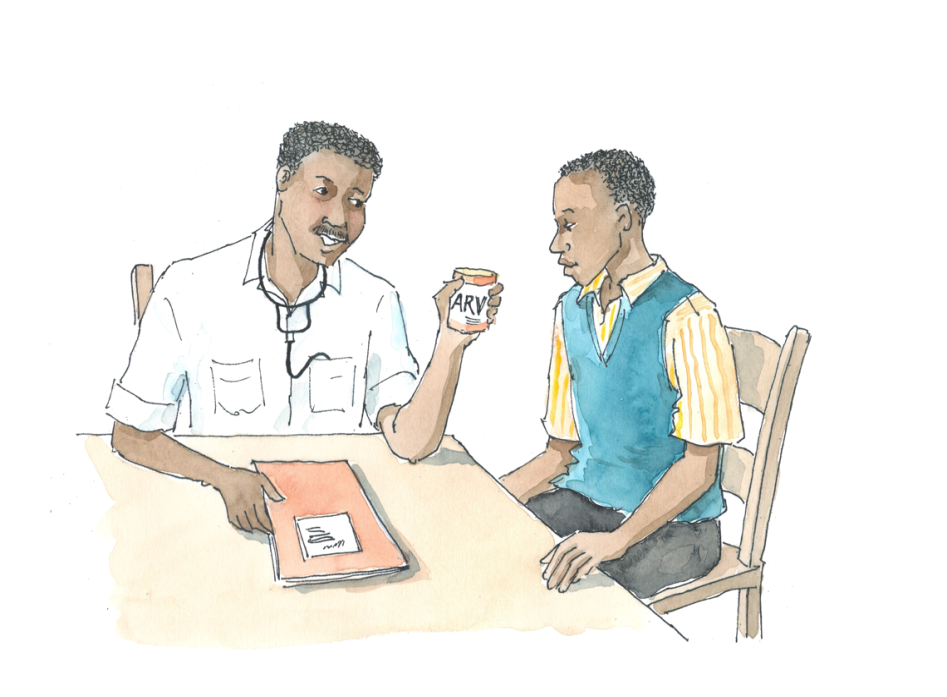 51
Organizing Youth-Friendly Services
Many things can be done to improve the youth-friendliness of comprehensive HIV care and treatment services.
It is important that we first assess where we are with adolescent services so we can effectively plan the way forward.
Sometimes even the smallest adjustments or changes can help — without creating additional workload or incurring any additional costs.
A step-by-step guide to make services more youth-friendly is provided in Table 2.4.
52
Making Services More Youth-Friendly
53
Making Services More Youth-Friendly
 (Continued)
54
Exercise 2
Making Services Youth-Friendly: Small group work and large group discussion

 See Appendix 2B: Checklist and Assessment Tool for Youth-Friendly HIV Care and Treatment Services.
55
Exercise 2: Debriefing
What did we learn?
Key points:
When working to make services friendlier to ALHIV, we must first assess where we currently are so we can decide the improvements that need to be made. 
One way of doing this is by using an assessment tool. 
We will discuss this more in Module 16, when we develop an action plan for our facilities.
Keep your notes from this Exercise so that you can refer to them later in the training!
56
Questions or comments on this session?
57
Module 2: Key Points
Adolescence, the years between the ages of 10 and 19, is characterized by rapid growth and development as well as psychological and emotional changes. 
During adolescence, social relationships move from being family-centered to being more peer- and community-centered. It is also a time when new skills and knowledge are acquired and new attitudes are formed.
58
Module 2: Key Points (Continued)
ALHIV may experience adolescence differently. Most notably, long-standing HIV infection and/or advanced HIV disease may affect ALHIV’s expected physical and emotional development. Social development may be atypical as well.
As part of growing up, adolescents take risks. Risk-taking is the tool adolescents use to define and develop their identities. Healthy risk-taking is a valuable experience. 
Unhealthy risk-taking, however, can sometimes have lifelong consequences. For ALHIV, this may include poor adherence to medications, the discontinuation of care, or sexual risk-taking, which can lead to the further spread of HIV.
59
Module 2: Key Points (Continued)
Health workers should remember the reasons that clients may be vulnerable as well as the ways these vulnerabilities relate to risk-taking behavior and their participation in and adherence to HIV care and treatment. An understanding of their adolescent clients’ lives can help health workers work with ALHIV to transition safely into adulthood.
In order to serve adolescent clients with HIV-related health services, clinics and programs must be able to attract, meet the needs of, and retain these clients.
60